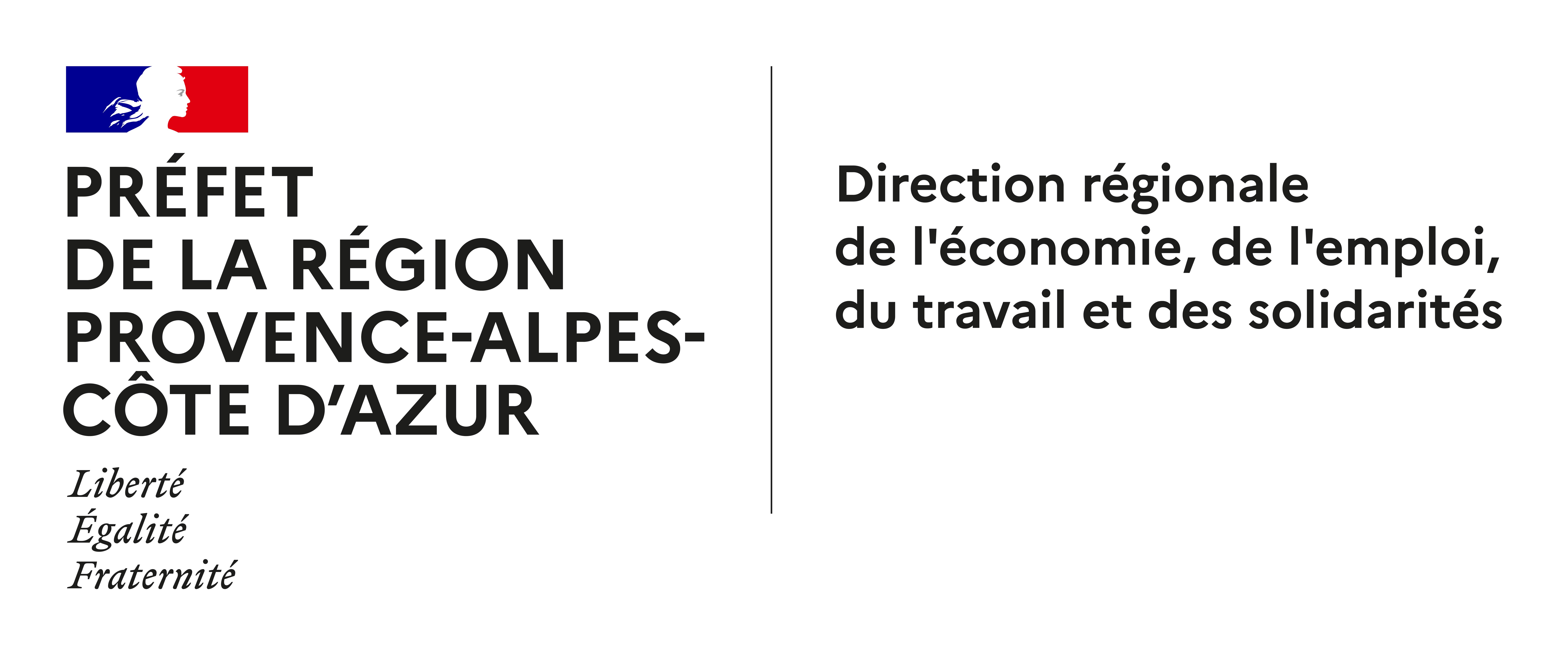 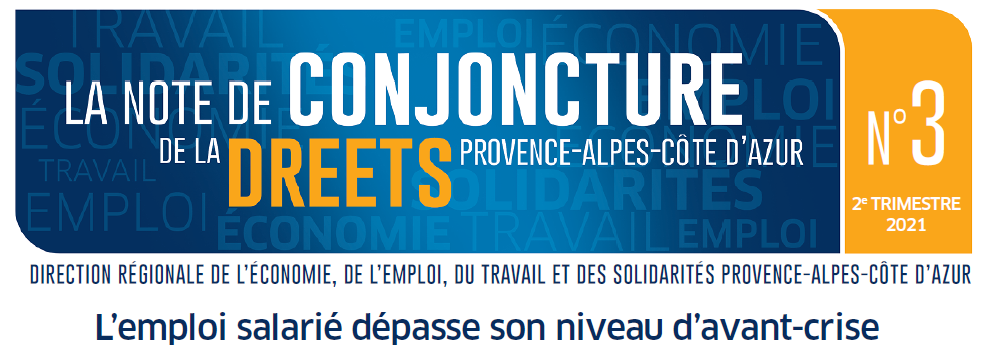 Services études, statistiques, évaluation
La Note de conjoncture du 2e trimestre 2021
1
Forte hausse de l’emploi salarié qui dépasse désormais son niveau d’avant-crise
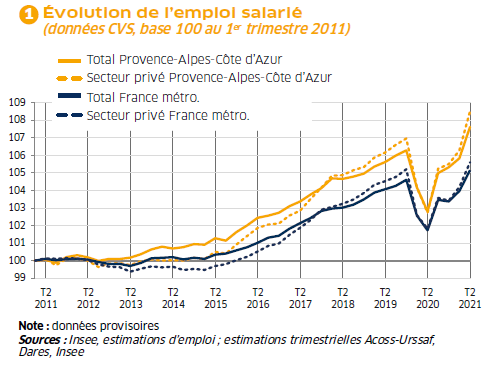 Au T2 2021 :
+1,7 %
+1,1 %
La Note de conjoncture du 2e trimestre 2021
2
L’emploi hors intérim, principal moteur de la croissance au printemps
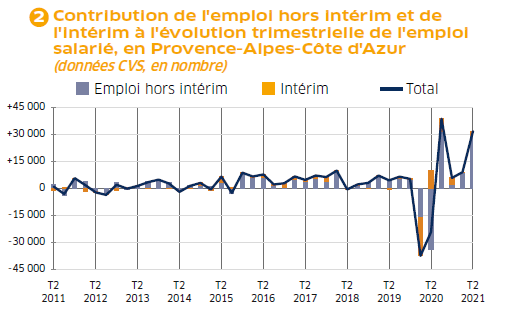 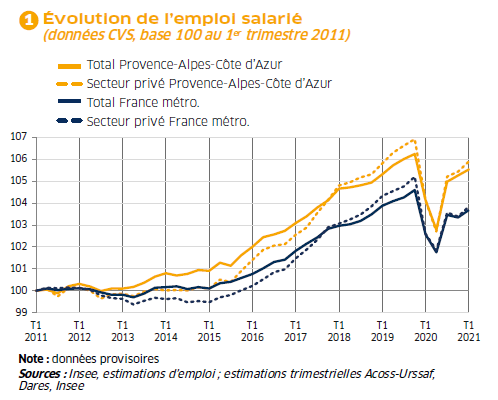 La Note de conjoncture du 2e trimestre 2021
3
Grâce à une vive croissance des effectifs dans le tertiaire marchand, tous les secteurs dépassent désormais leur niveau d’avant-crise
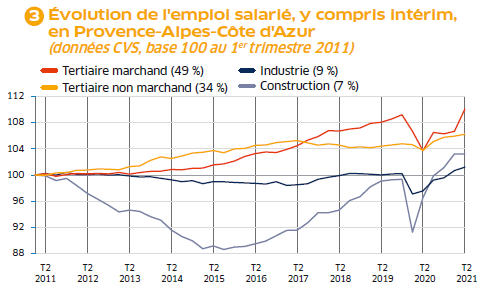 Au T2 2021 :
+3,2 % (après +0,4 %)
+0,3 % (après +0,2 %)
0,0 % (après +2,1 %)
+0,5 % (après +1,1 %)
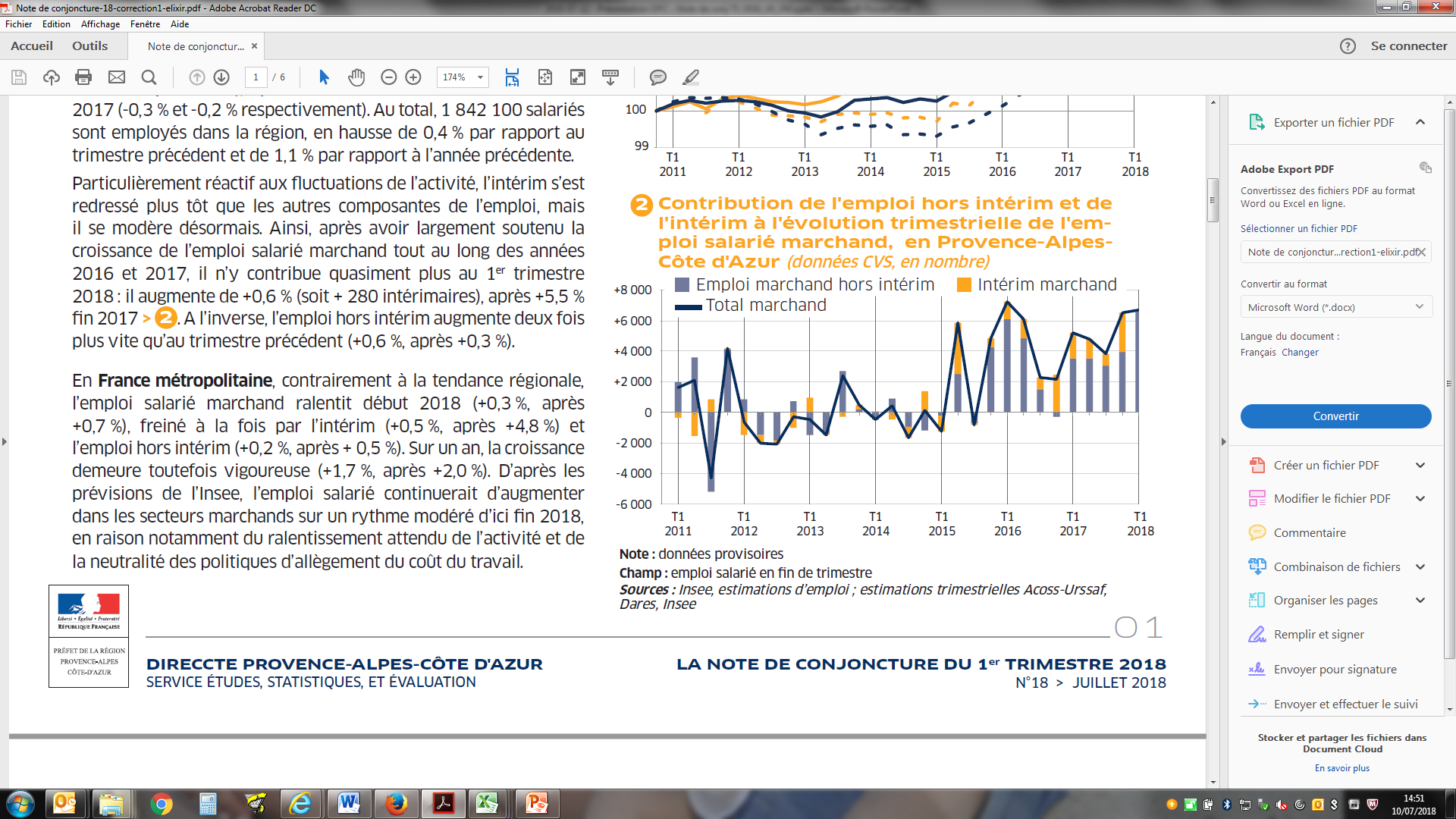 La Note de conjoncture du 2e trimestre 2021
4
Plus de 29 000 emplois créés dans le tertiaire marchand, dont près de 17 000 dans l’hébergement-restauration
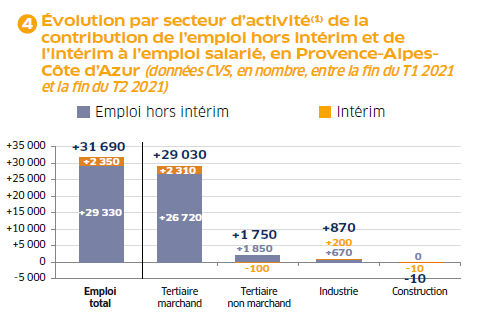 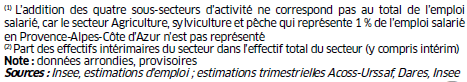 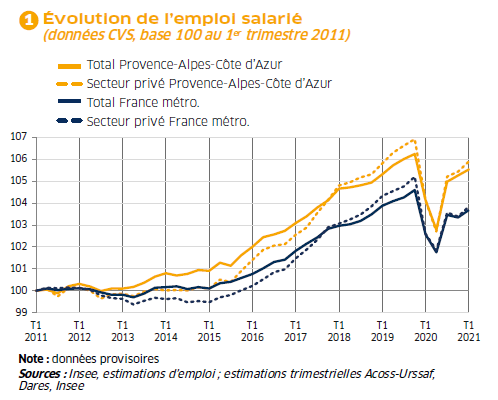 La Note de conjoncture du 2e trimestre 2021
5
Nette reprise des embauches
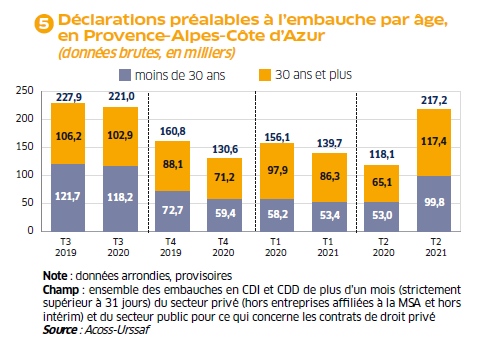 La Note de conjoncture du 2e trimestre 2021
6
La hausse du nombre de bénéficiaires de contrat aidé se poursuit
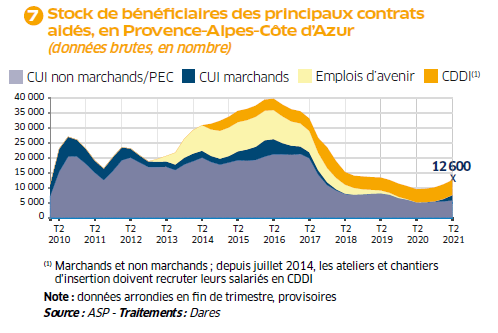 La Note de conjoncture du 2e trimestre 2021
7
Vive croissance des embauches en apprentissage
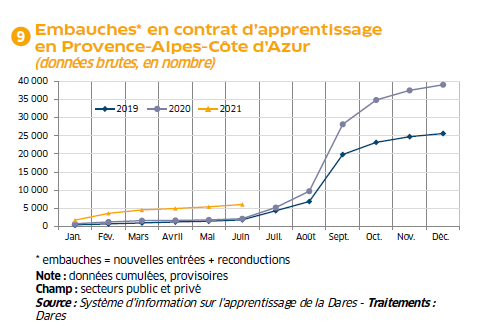 La Note de conjoncture du 2e trimestre 2021
8
Forte baisse du nombre de salariés en activité partielle
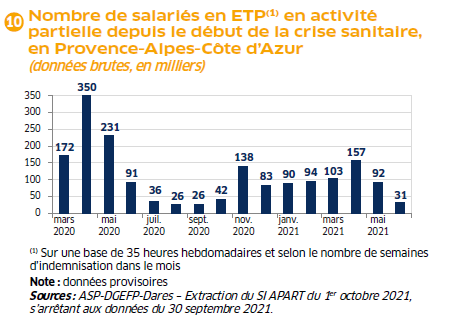 La Note de conjoncture du 2e trimestre 2021
9
Stabilité du taux de chômage
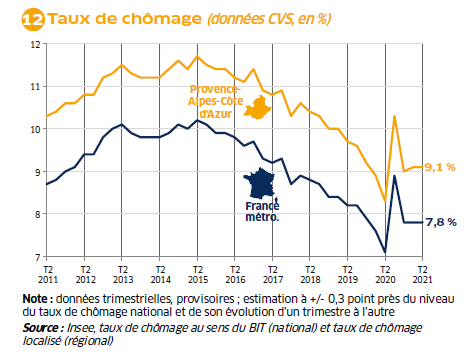 Au T2 2021 :
stable
stable
La Note de conjoncture du 2e trimestre 2021
10
La très forte hausse du taux de chômage début 2021 dans les Hautes-Alpes est presque annulée
Note : données trimestrielles provisoires ; estimation à +/- 0,3 point près du niveau du taux de chômage national 
et de son évolution d’un trimestre à l’autre
Source : Insee, taux de chômage au sens du BIT (national ) et taux de chômage localisé (régional et départementaux)
La Note de conjoncture du 2e trimestre 2021
11
Fort repli dans la zone d’emploi de Briançon
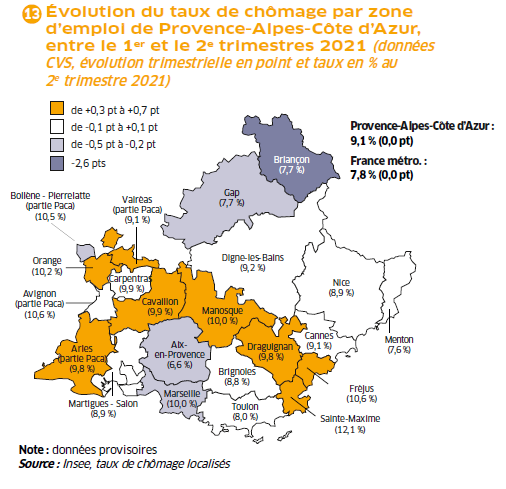 La Note de conjoncture du 2e trimestre 2021
12
La légère hausse de la demande d’emploi au 2e trimestre ne devrait pas durer
503 900 demandeurs d’emploi catégories A,B,C en moyenne 
au T2 2021
La Note de conjoncture du 2e trimestre 2021
13
Une progression un peu plus vive pour les femmes que pour les hommes
La Note de conjoncture du 2e trimestre 2021
14
Alors que la demande d’emploi des jeunes repart à la baisse, celle des seniors accélère
La Note de conjoncture du 2e trimestre 2021
15
Première baisse depuis la crise du nombre de demandeurs d’emploi de longue durée
La Note de conjoncture du 2e trimestre 2021
16
Le nombre de foyers bénéficiaires du RSA recule en rythme trimestriel pour la première fois depuis la crise
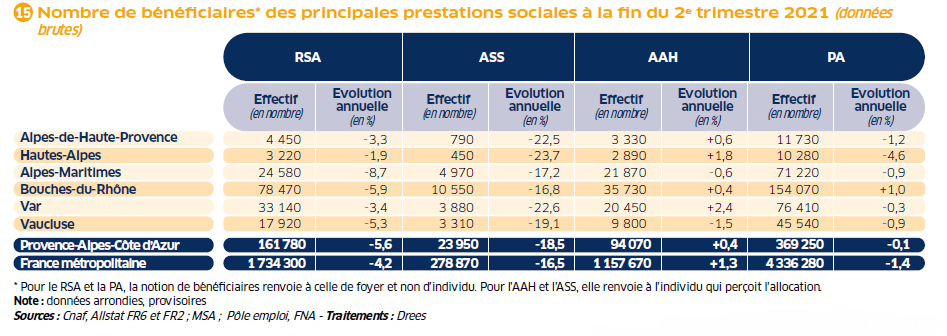 La Note de conjoncture du 2e trimestre 2021
17
Le nombre de foyers bénéficiaires du RSA rejoint presque son niveau d’avant-crise
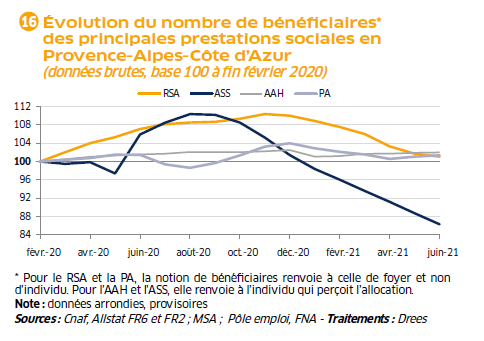 La Note de conjoncture du 2e trimestre 2021
18
Pour en savoir plus
La Note de conjoncture de la Dreets Provence-Alpes-Côte d’Azur:
https://paca.dreets.gouv.fr/Les-publications-periodiques-9124

Les éclairages conjoncturels départementaux :

http://paca.dreets.gouv.fr/Les-outils-de-pilotage-territorialises


Retrouvez tous nos indicateurs dans le Tableau de bord des indicateurs clés 

en téléchargement sur le site de la Dreets Provence-Alpes-Côte d’Azur : 

https://paca.dreets.gouv.fr/Les-indicateurs-cles-de-la-Direccte-Paca
La Note de conjoncture du 2e trimestre 2021
19